Зубковская Юлия Сергеевна
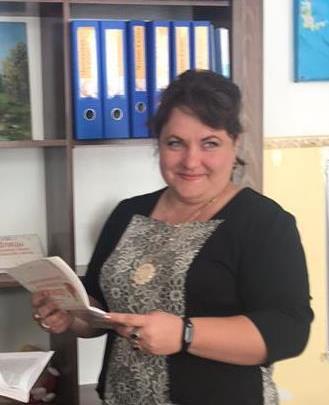 Учитель начальных классов
СОШ № 27 города Бишкек
1.Общешкольная тема: «Школа – территория развития творческих и интеллектуальных   способностей учащихся»

2. Индивидуальная тема: «Взаимодействие игровой и учебно-познавательной деятельности младших   школьников»
Я – учитель
Мне очень нравится работать с детьми, ведь каждый ребёнок - это загадка, и не знаешь что из него может получиться. Очень интересно наблюдать, как они меняются, как начинают строить свою жизнь. И очень хочется надеяться, что я смогла направить их в правильную сторону и что из них получатся хорошие люди.
Быть требовательным не только к ученикам, но и к себе. 
 Не останавливаться на достигнутом и постоянно совершенствоваться!
Стать для своих учеников таким же дорогим и родным человеком, как мама, то есть отдать им свое сердце.
Что повлияло на выбор профессии?
Профессия учителя – моя мечта с детства!  И в выборе профессии я не ошиблась. Моя  первая учительница,  Киорова  Наталья Ивановна- это человек доброй души и большого сердца! Может быть, именно она помогла мне выбрать профессию учителя. Чему я безмерно благодарна ей. Желаю ей огромного здоровья!
Мой сайт в социальной сети работников образования ИНФОУРОК.
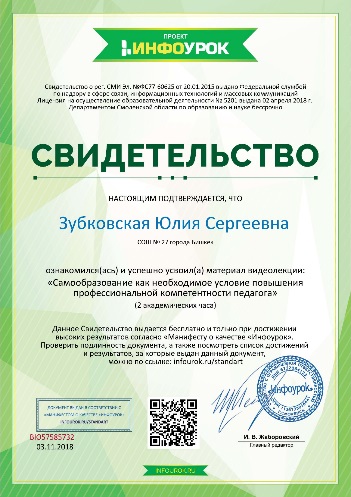 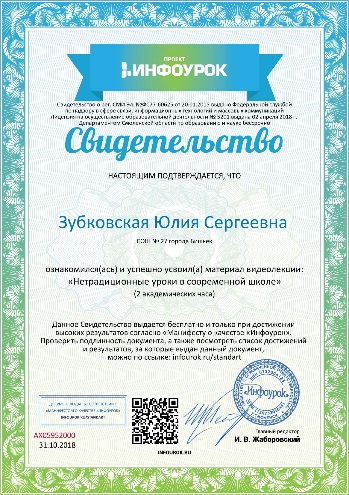 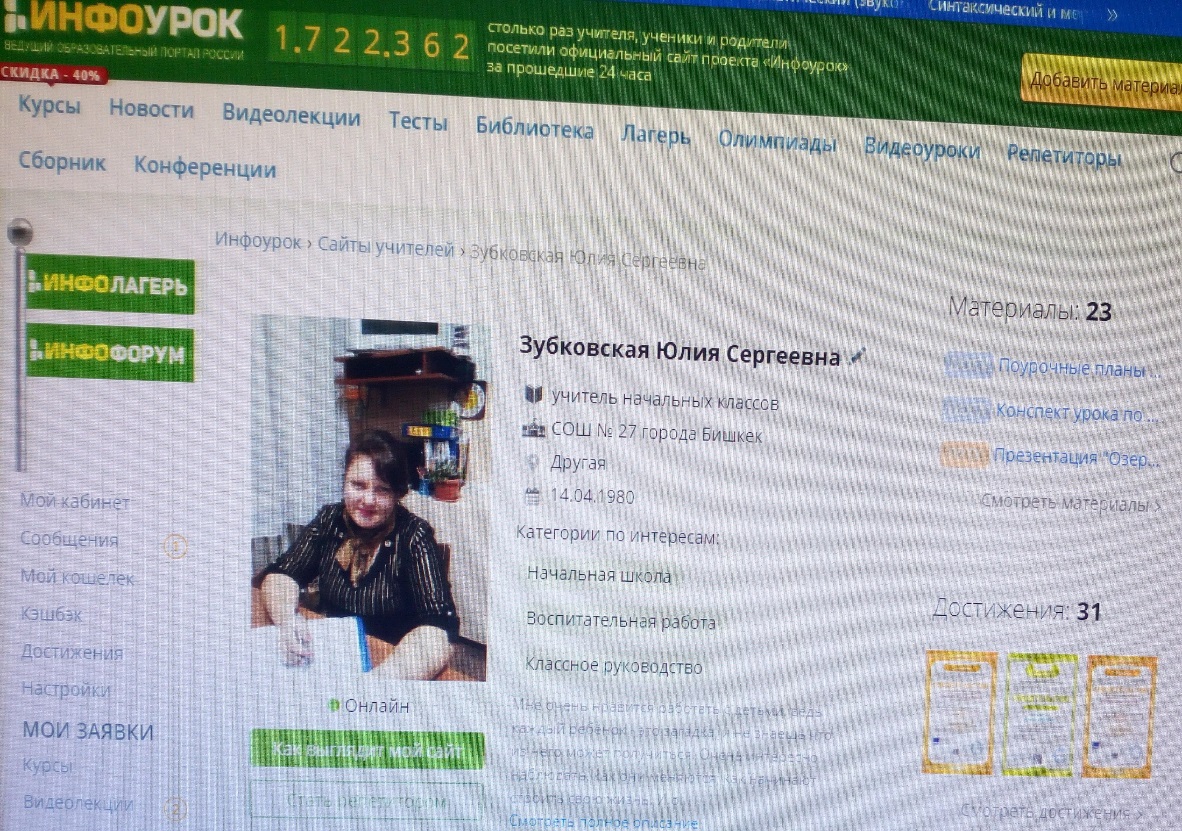 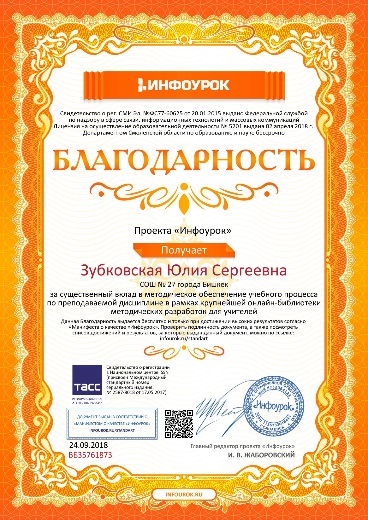 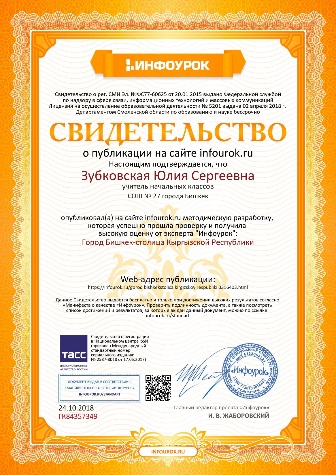 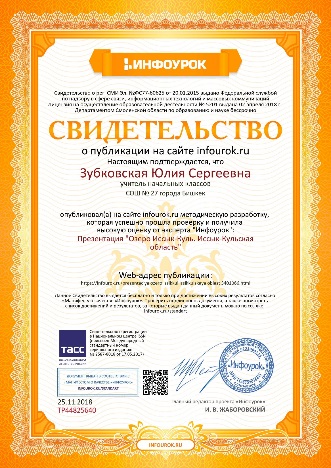 Использование современных  информационных технологий
Здоровьесберегающие технологии
Интерактивные технологии
Владение информационно- компьютерными технологиями на уровне пользователя
Использование информационно- компьютерных технологий  в процессе воспитания
Мои достижения
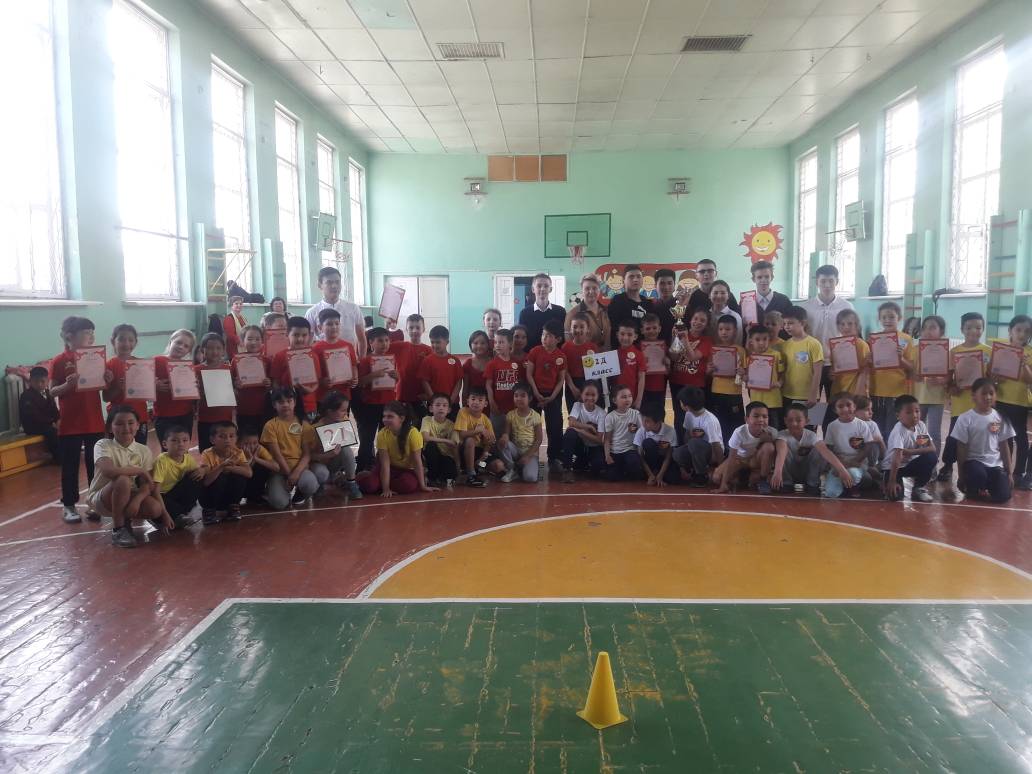 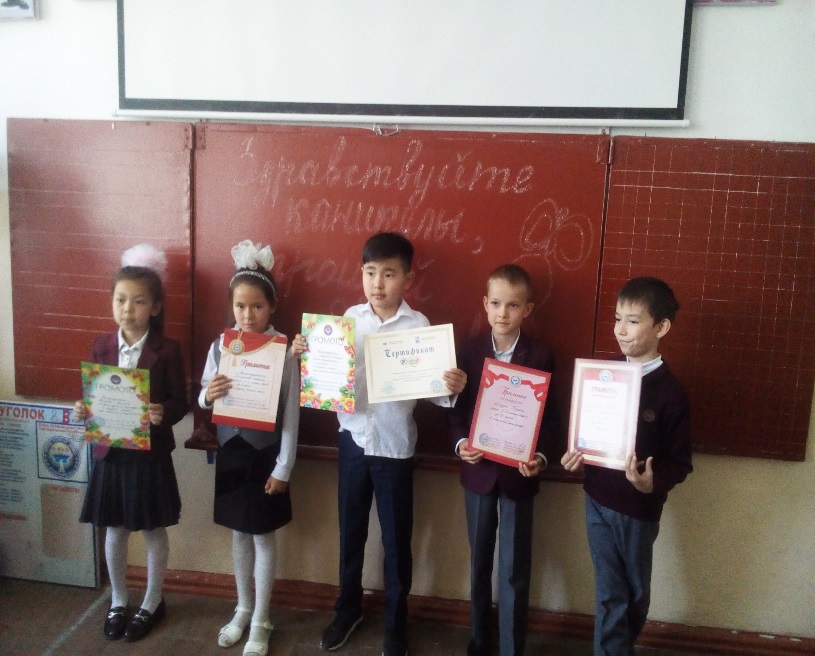 Участие моих учеников в различных школьных олимпиадах, спортивных соревнованиях. А так же поход в музей и возложение цветов к памятнику И. В. Панфилова
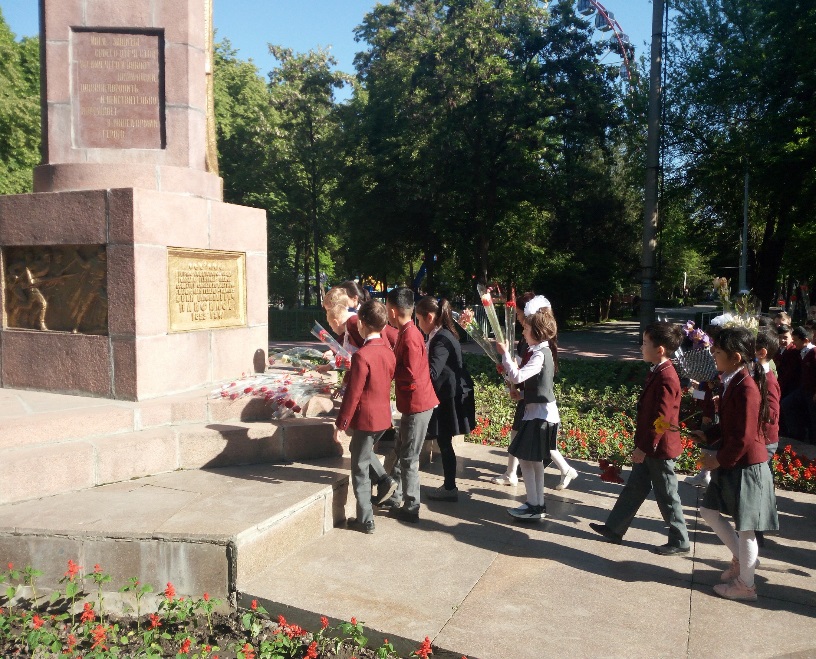 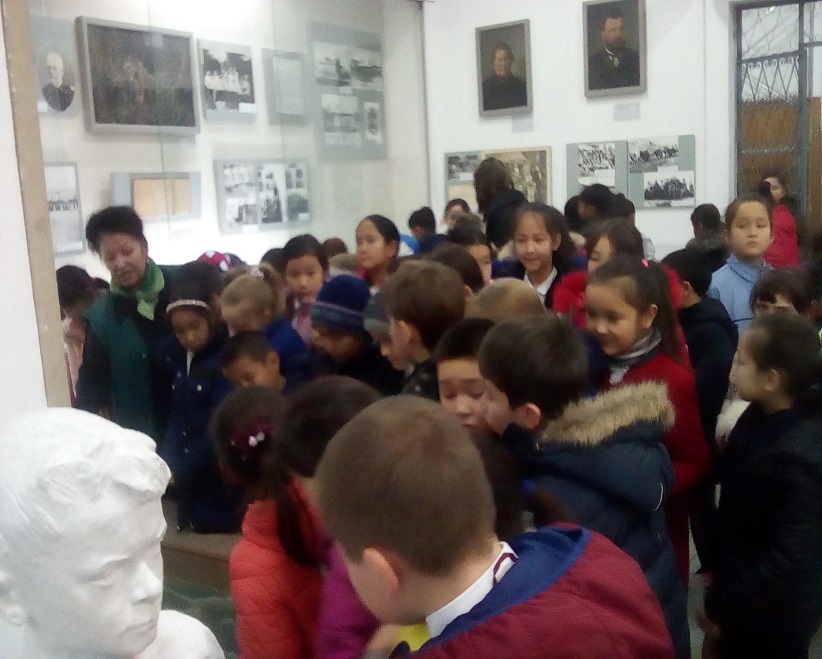 Что значит школа для меня?   Я всем отвечу однозначно:    «Жизнь школьная – моя судьба…   Моя судьба…и не иначе». 

	Мне нравится работать в школе. Работать с детьми -  это огромное счастье.  Именно дети умеют бескорыстно любить и своей любовью окрылять, вдохновлять и вселять уверенность. Общение с детьми доставляет мне удовольствие и радость. Я чувствую, что я нужна им, а они нужны мне.   Общение с детьми, как бальзам для души, как напиток бодрости и вечной молодости…
Наши уроки
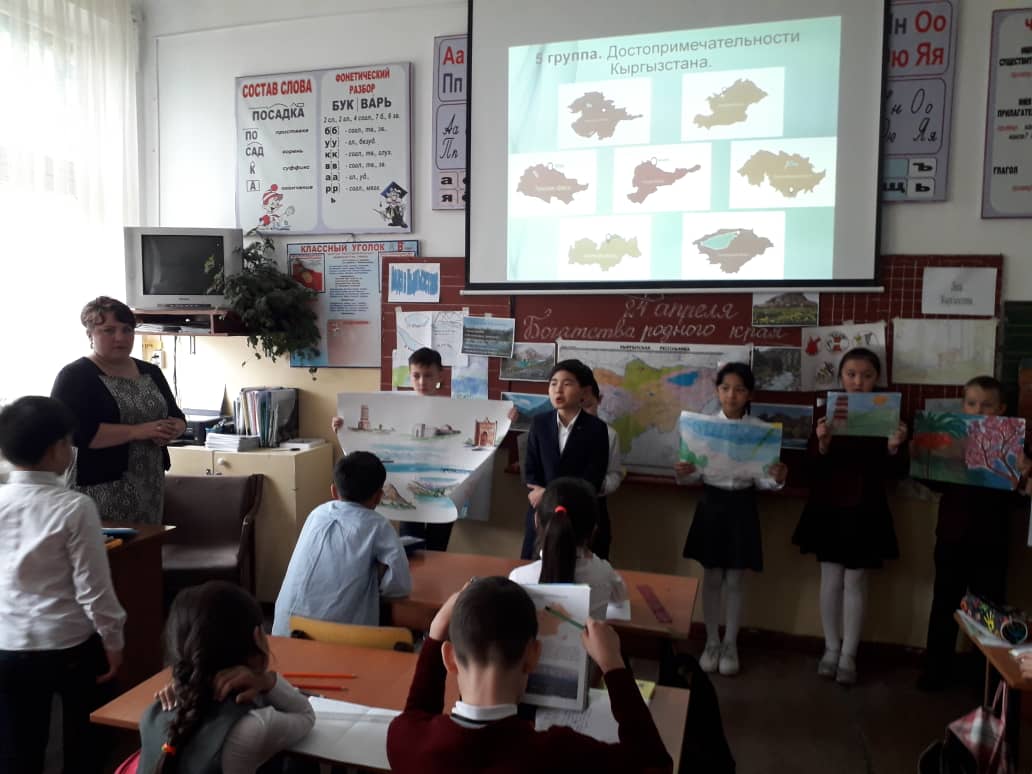 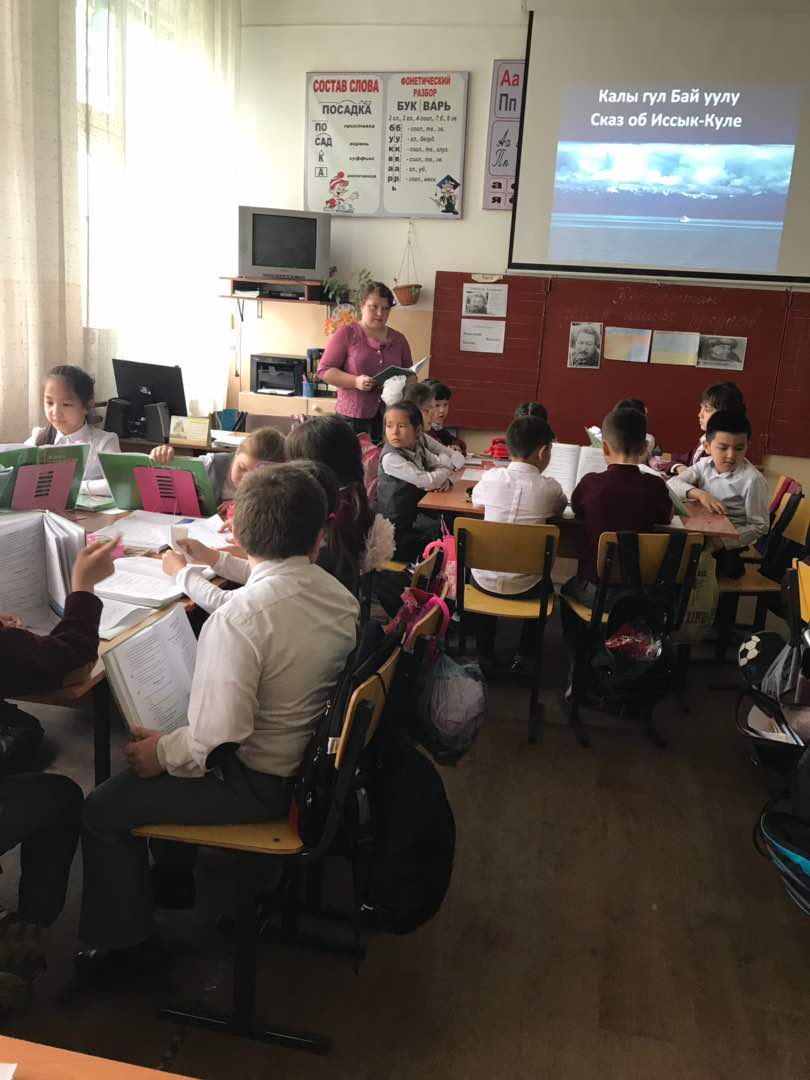 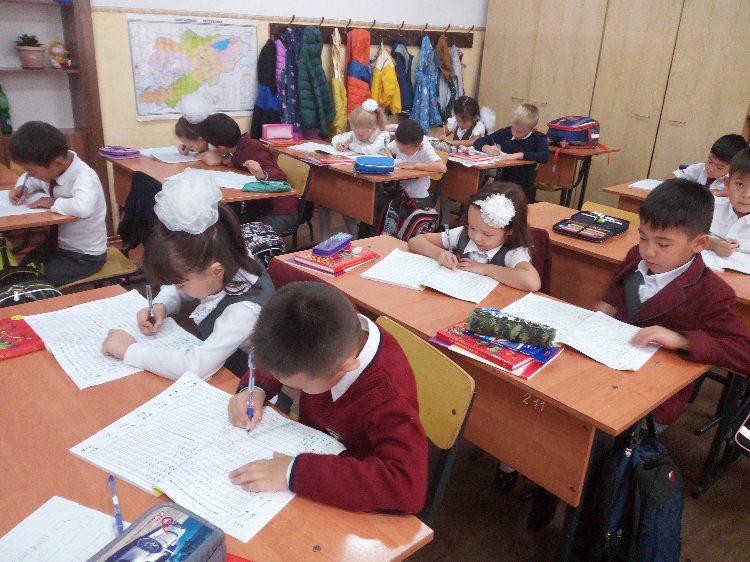 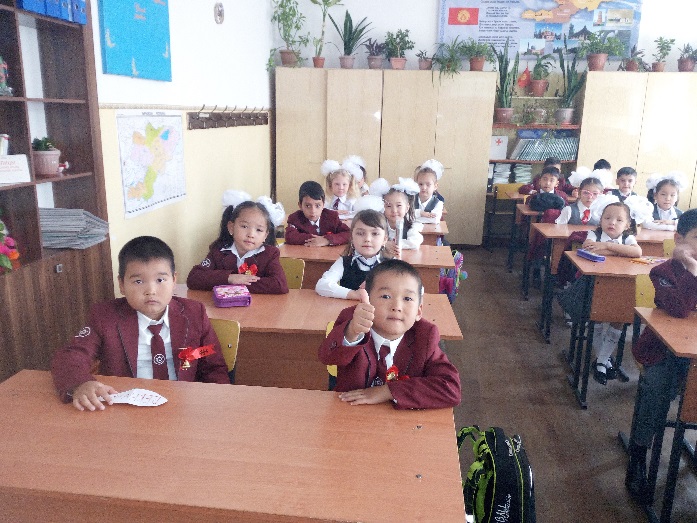 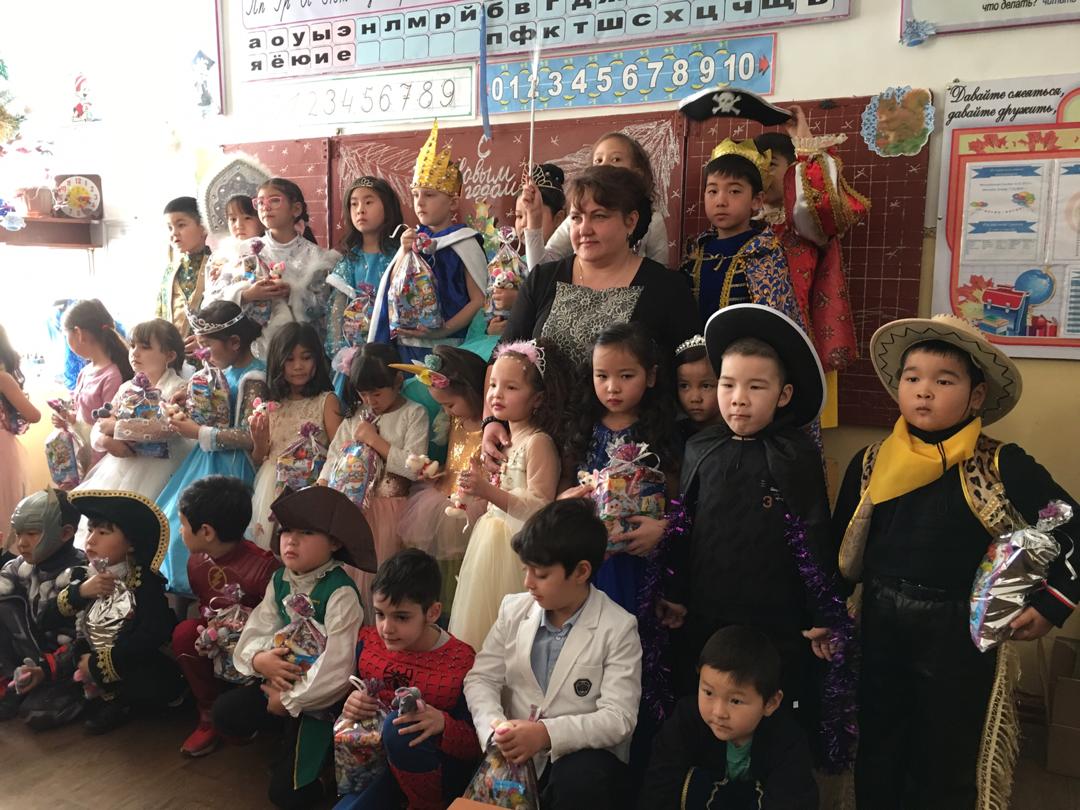 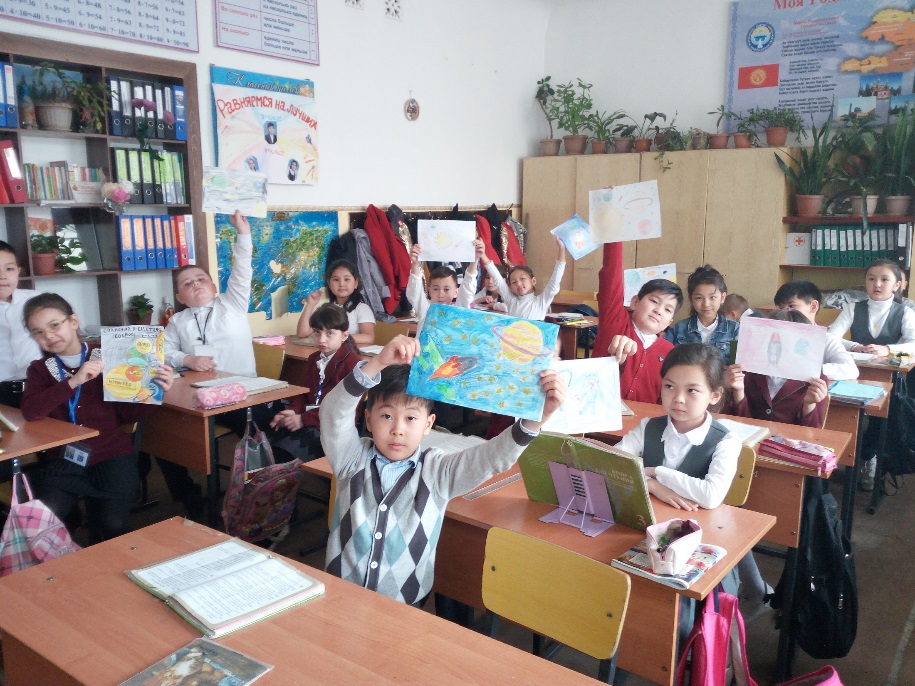 Спасибо за внимание! 
Желаю всем успеха!